«Котельниковская городская общественная организация ветеранов  (пенсионеров) войны, труда, Вооружённых Сил и правоохранительных органов»имени Л.И.Кананиной
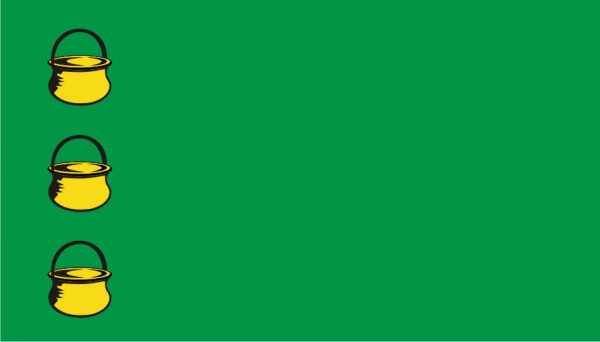 г. Котельники
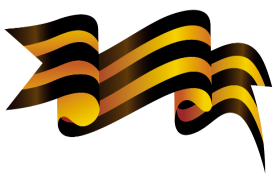 Общественная организация ветеранов (пенсионеров) войны, труда, Вооружённых Сил и правоохранительных органов была создана в 2001  году.
Основатель и первый председатель – Кананина Л.И.
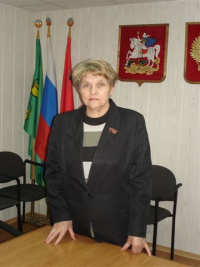 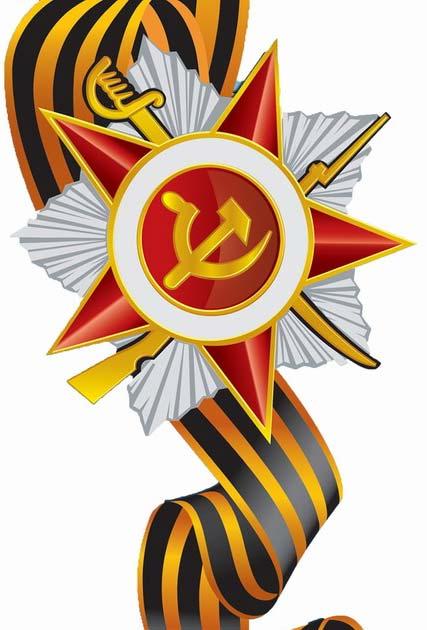 С 2013 года председателем организации является Набокин М.В.
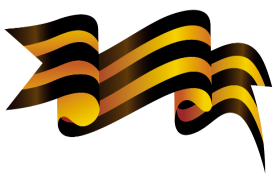 Членами организации являются жители городского округа Котельники. Общее количество – 3246 человек. Из них:- ветераны ВОВ – 37 чел.- жители блокадного Ленинграда – 4 чел.- дети-узники войны – 11 чел.
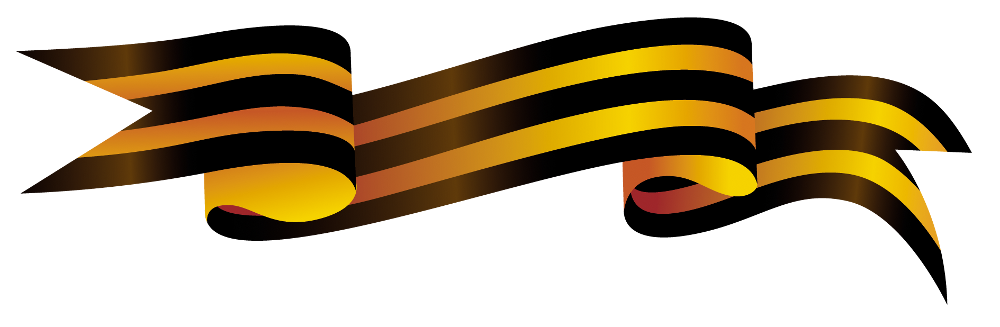 содействие защите социально-экономических, трудовых, личных прав и законных интересов ветеранов в порядке определенном законодательством РФ; 
содействие привлечению лиц старшего поколения к участию в патриотическом воспитании молодежи;
 содействие в удовлетворении духовных, нравственных, культурных ценностей ветеранов.
Целями организации являются:
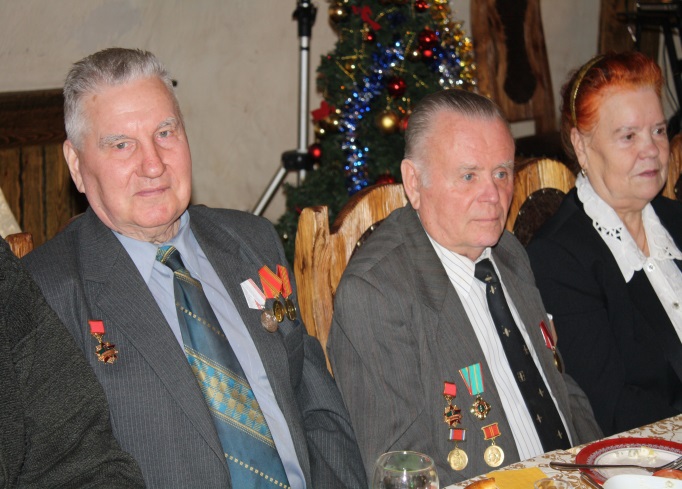 Задачи организации:
улучшение жилищно-бытовых условий, торгового, транспортного и медицинского обслуживания ветеранов;
проведение мероприятий по разъяснению действующего законодательства РФ по защите прав ветеранов;
привлечение ветеранов (пенсионеров) к участию в работе клубов, фронтовых объединений ветеранов, общественных музеев, комнат боевой и трудовой славы, организации выставок и проведению различных культурно-массовых мероприятий, проведению Дней воинской Славы, Дня знаний и других мероприятий; 
вовлечение ветеранов (пенсионеров) к участию в работе по воспитанию молодежи в духе замечательных трудовых и боевых традиций старшего поколения, патриотизма и верности служения Родине, передача молодежи своего опыта;
 оказание материальной, юридической и иной помощи ветеранам и их семьям, нуждающимся в этой помощи; 
участие в избирательных кампаниях в соответствии с Федеральным законом и законами субъектов РФ о выборах и выдвижение своих кандидатов в органы местного самоуправления.
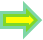 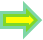 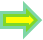 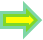 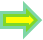 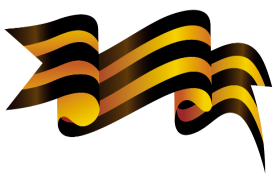 Виды деятельности:
совместно с органами местного самоуправления проведение работы по надлежащему содержанию воинских захоронений, памятников, обелисков, мемориальных досок; 
создание общественных музеев, комнат боевой и трудовой славы; 
создание фронтовых объединений участников Великой Отечественной войны и локальных воин; 
создание клубов по интересам; 
создание университетов «третьего» возраста для организации лекций по правовому, психологическому, медицинскому и другим направлениям, интересующим ветеранов (пенсионеров); 
организация культурного досуга ветеранов и вовлечение их в различные вида самодеятельного и прикладного искусства; 
иные виды деятельности, предусмотренные Федеральным Законом «Об общественных объединениях».
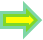 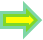 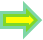 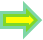 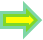 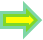 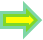 Мероприятие в областном Доме Правительства
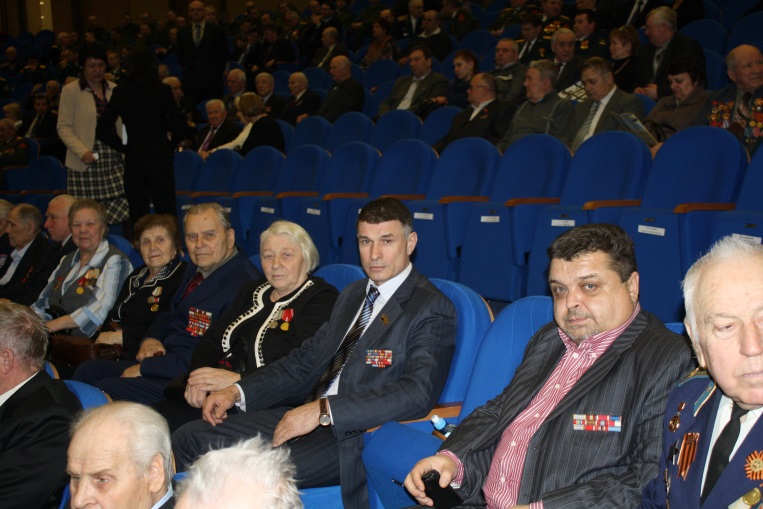 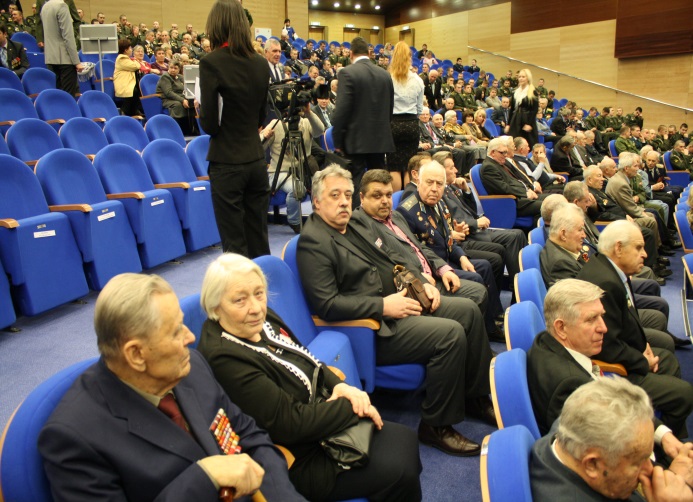 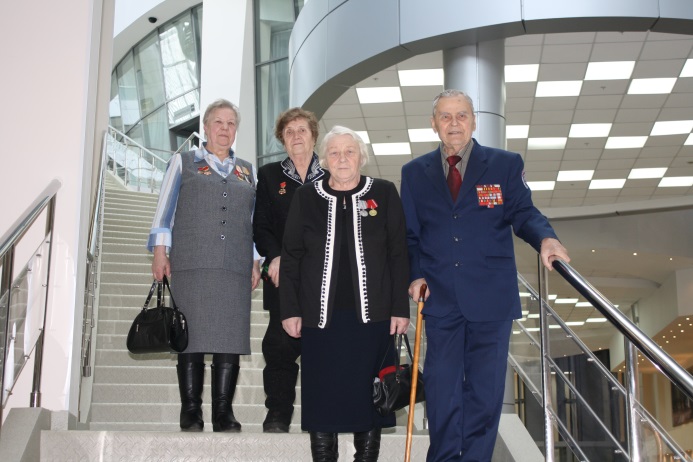 Активное взаимодействие с такими организациями как: - «Московский областной совет ветеранов войны труда вооружённых сил и правоохранительных органов»,- Администрация городского округа Котельники- Общественная организация ветеранов Афганистана и локальных войн «Поколение»- Местное отделение Всероссийской общественной организации «Молодая Гвардия Единой России» - Реабилитационный комплексный центр «Кентавр»- Международный университет природы, общества и человека  «Дубна» филиал «Котельники»- Промышленно-экономический техникум г.о. Котельники- Общеобразовательные школы 1, 2, 3- Детские сады г.о. Котельники
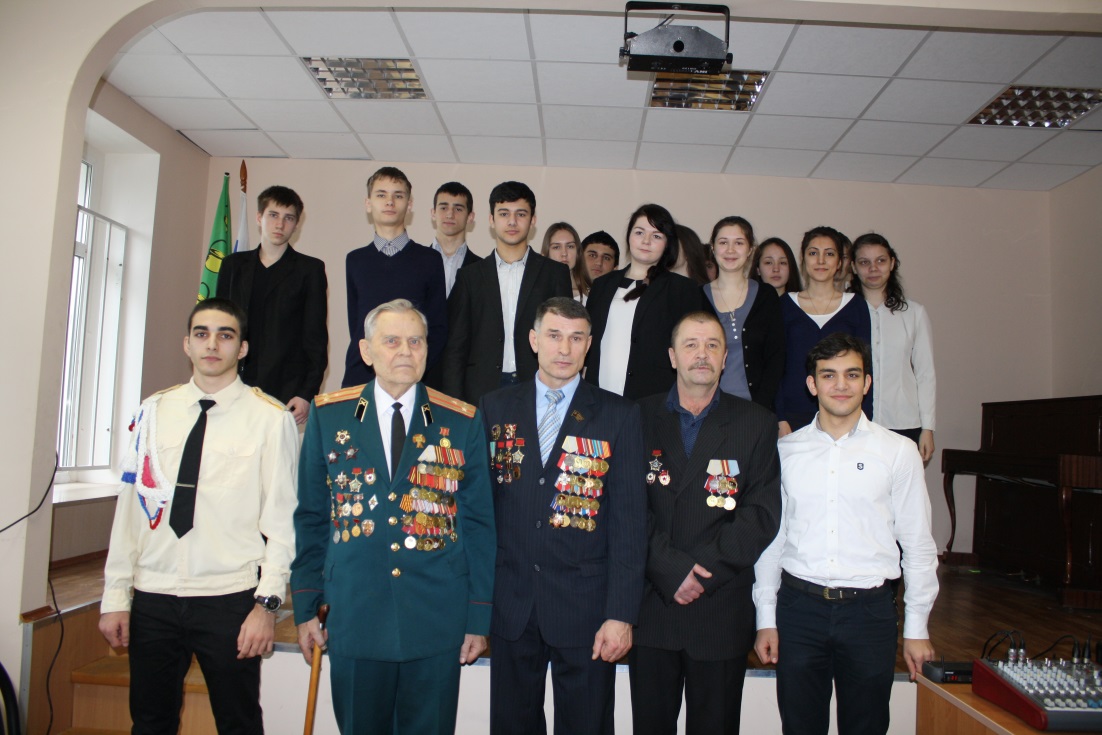 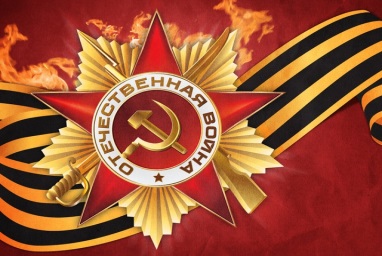 План работы на 2014 год
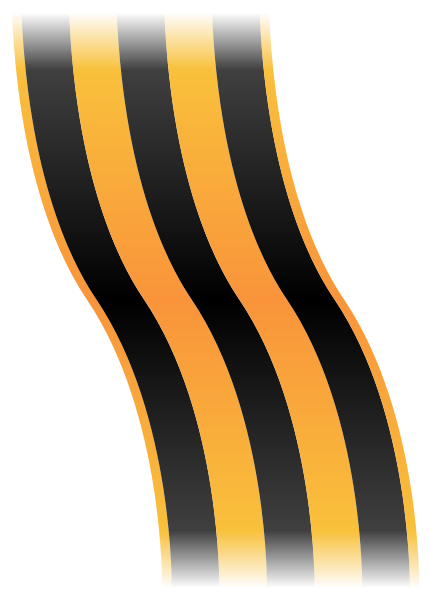 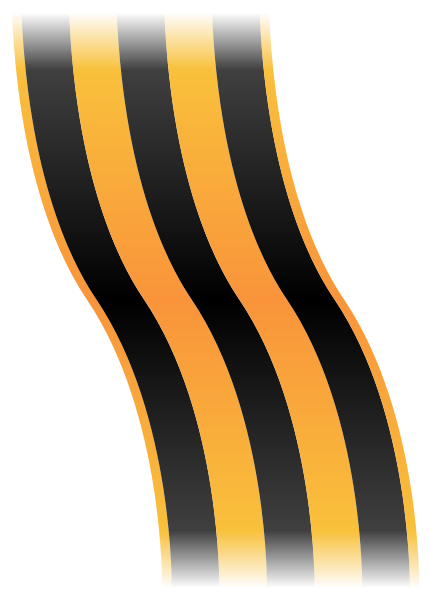 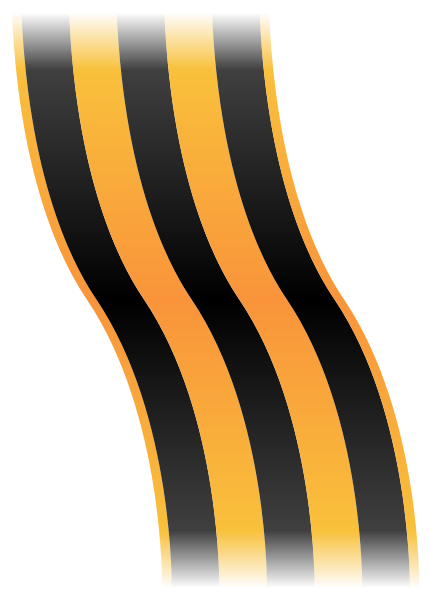 Работа по направлениям и ответственные
Поздравление ветеранов с юбилейными датами по микрорайонам города.
           Ответственные:  помощники Председателя Городского Совета 
                                      Ветеранов по микрорайонам города – Себякина Л.Б.,
                                     Тихонова А.И., Исаева Н.А., Милова Т.П.,            
                                      Герасименко Н.С., Кузьменко Л.И., Ковалева Т.М.
Культурно-массовая работа в течении года – экскурсии, театры, встречи с ветеранами, семейный клуб и т.п.
            Ответственные: Ячменева Л.П.,   Кузнецова З.Г.
Репетиции и выступления группы «Оптимист».
            Ответственная: Ячменева Л.П.
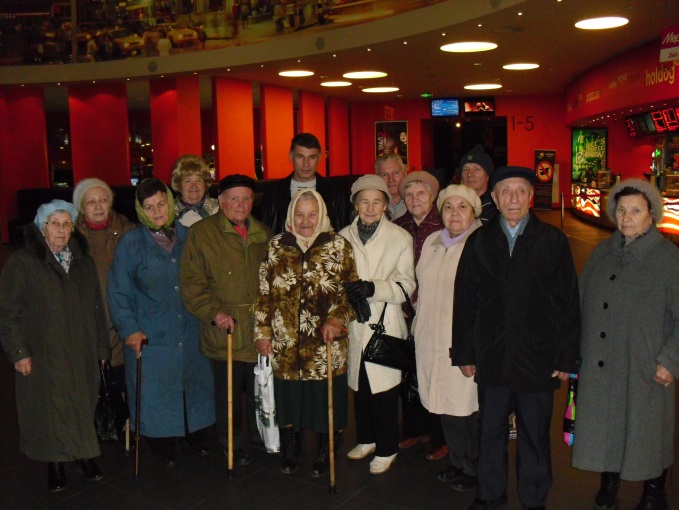 Городской совет г.о. Котельники
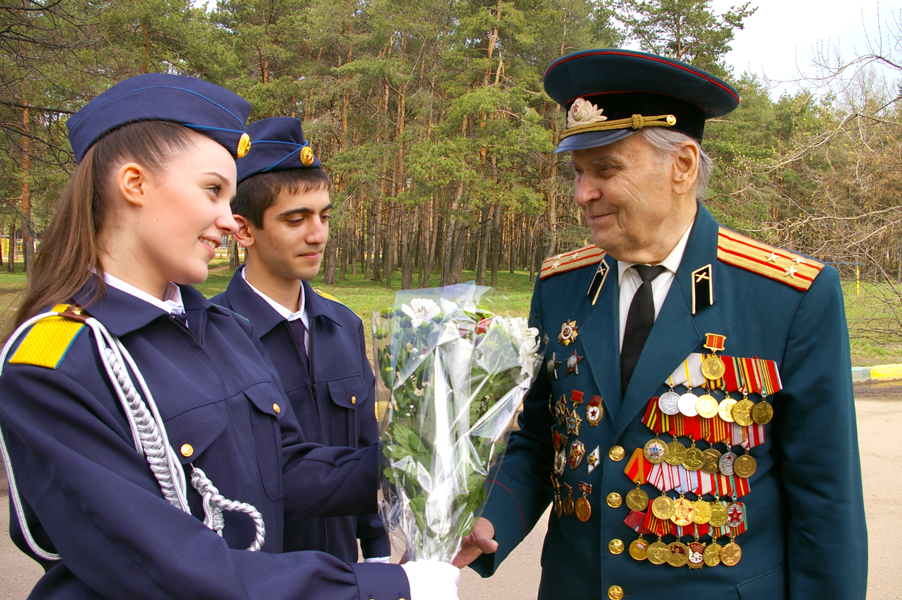 Работает в будние дни с 11:00 до 13:00. В это время, по мере наполнения вопросов, один раз в месяц проводиться консультация ветеранов по юридическим вопросам.
Заседания совета проводиться один раз в месяц, на которые приглашаются представители отделов администрации города по вопросам улучшения уровня жизни ветеранов.
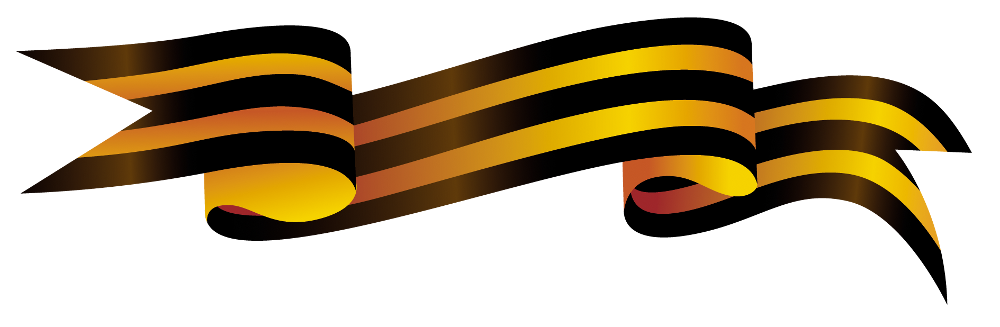 Культурный отдых
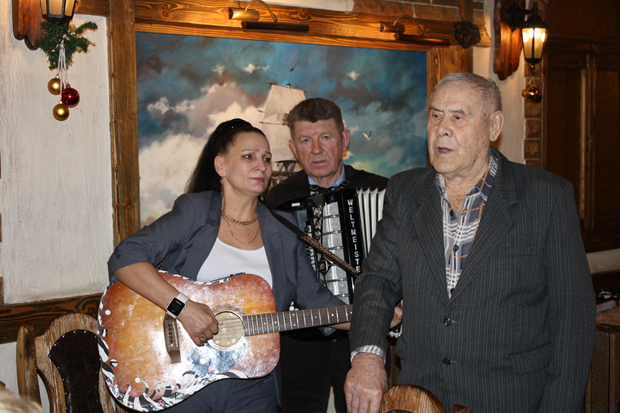 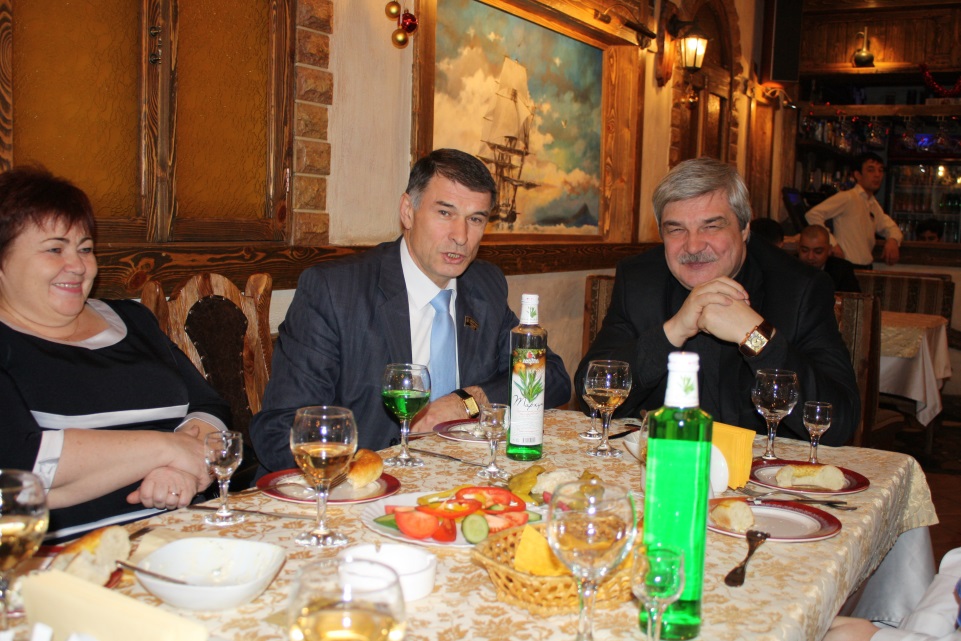 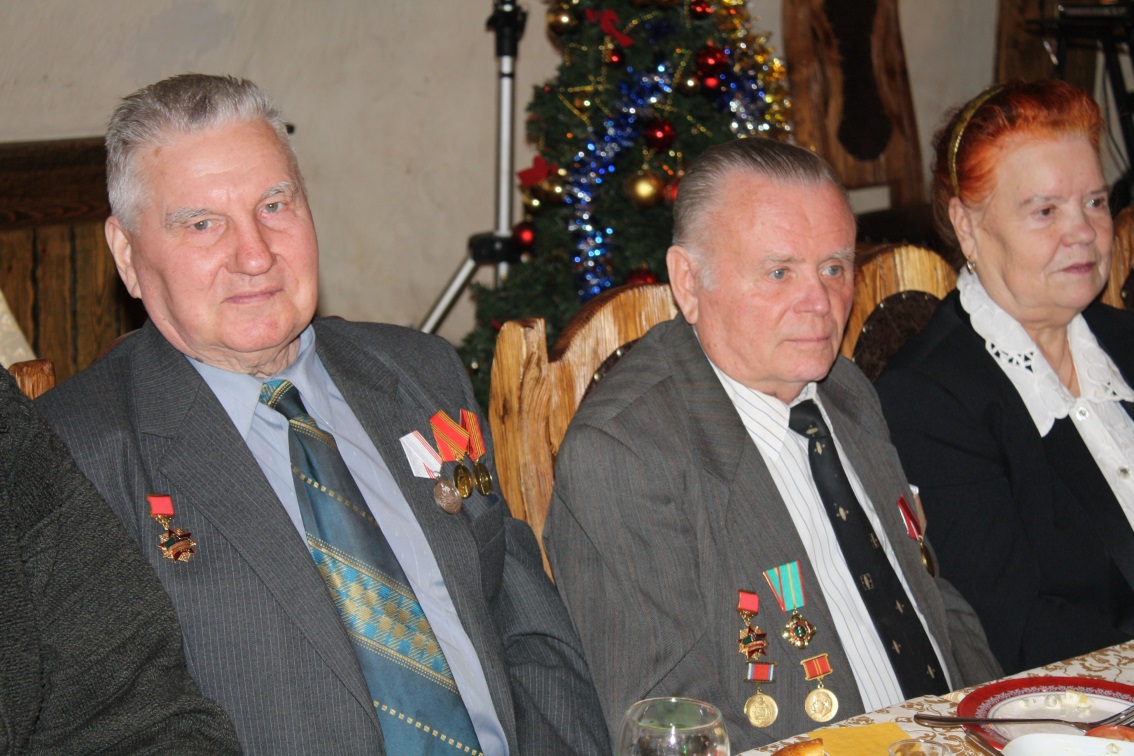 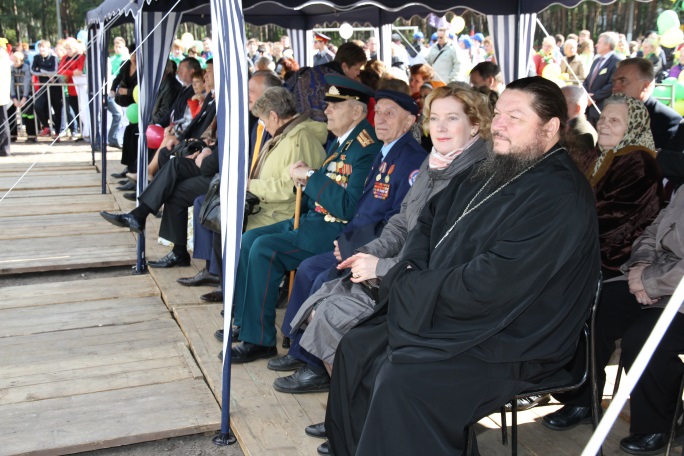 Общественная организация ветеранов
Убедительно просит обратить внимание и посодействовать Администрацию города Котельники, общественную палату города Котельники по вопросу улучшения социальной сферы, уровня жизни наших ветеранов, а именно: 
открыть в городе магазин «Ветеран»;
улучшить качество обслуживания льготной категории людей на общественном транспорте;
взять на контроль и обеспечить бесперебойное снабжение ветеранов медицинскими препаратами;
содействовать формированию общественного мнения в направлении более гуманного и справедливого отношения к ветеранам.
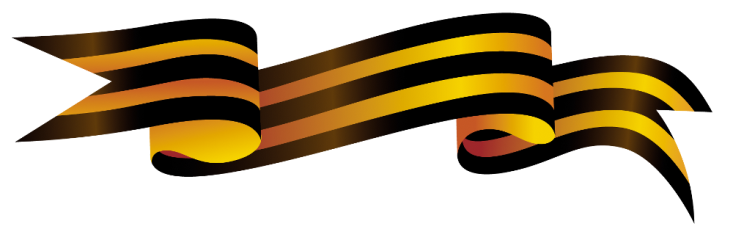 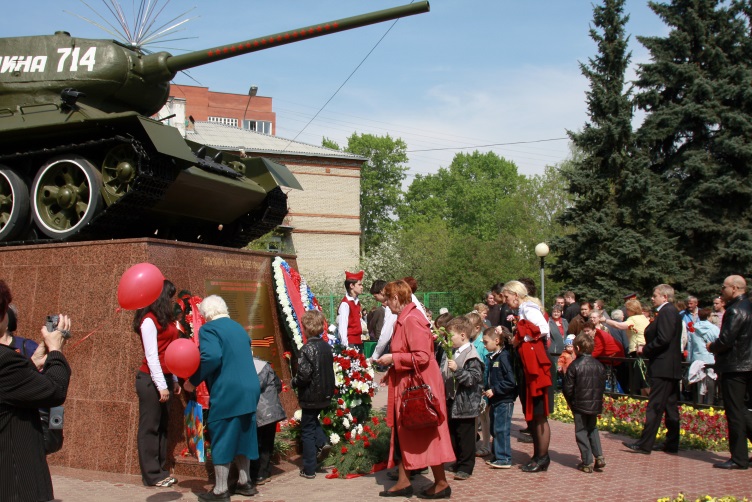 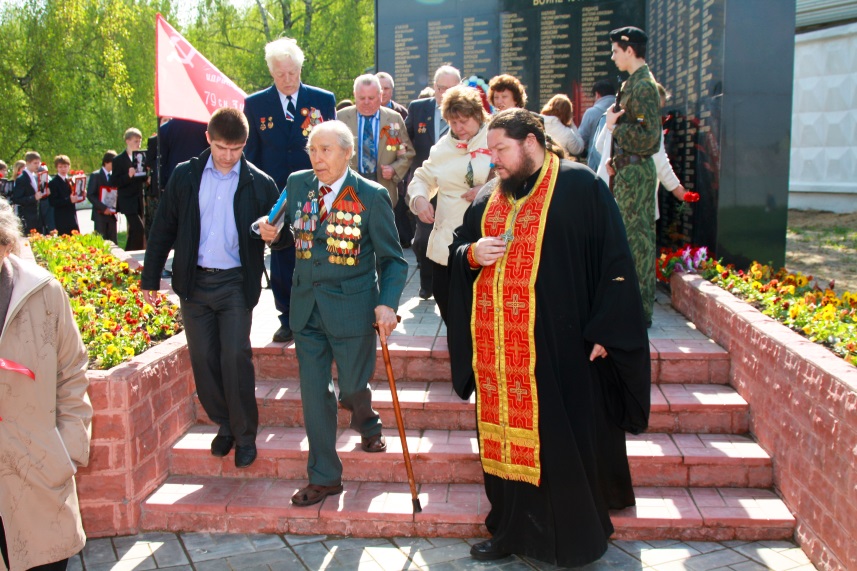 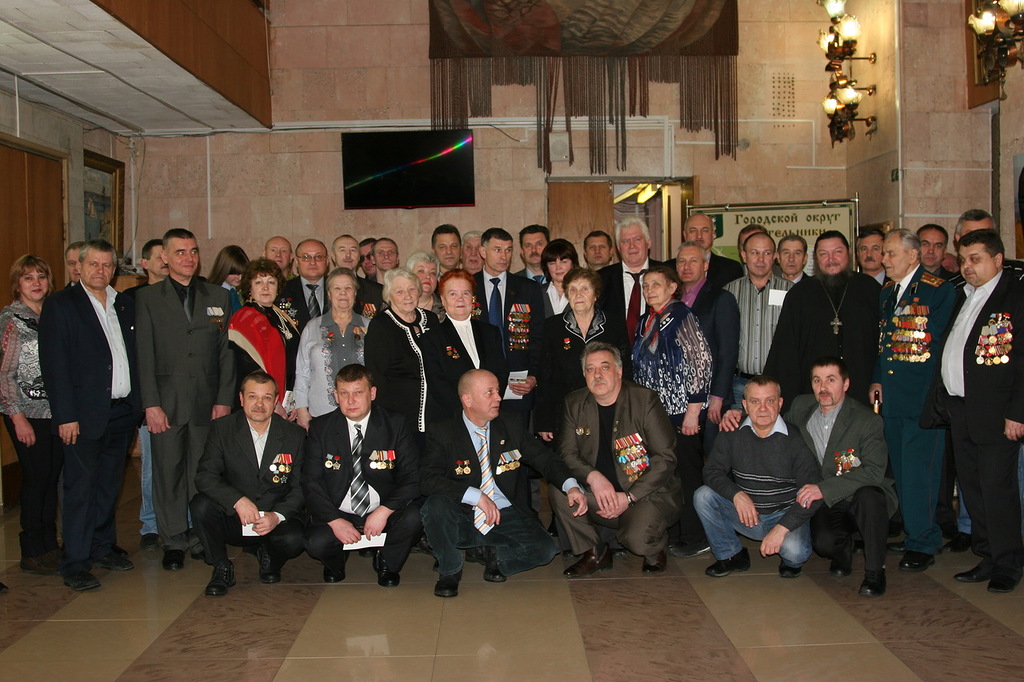 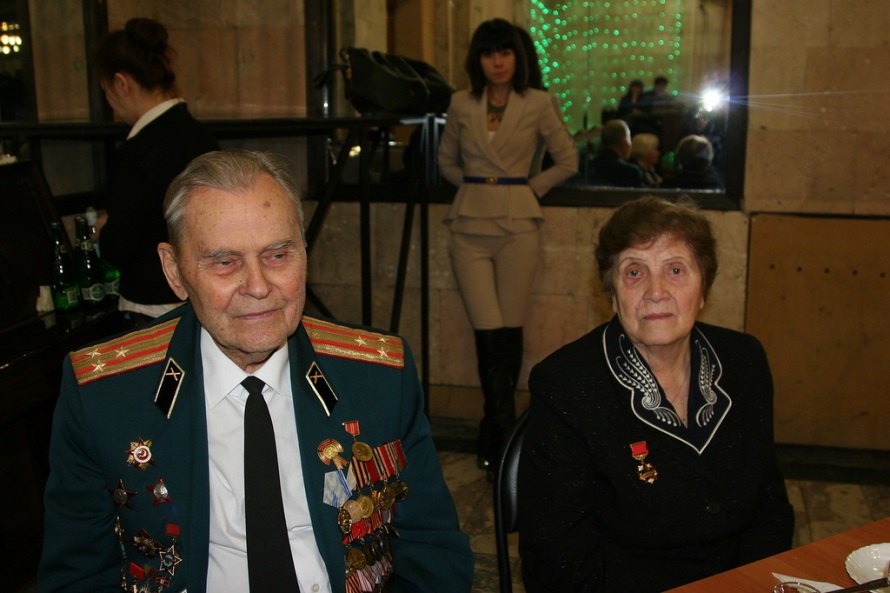 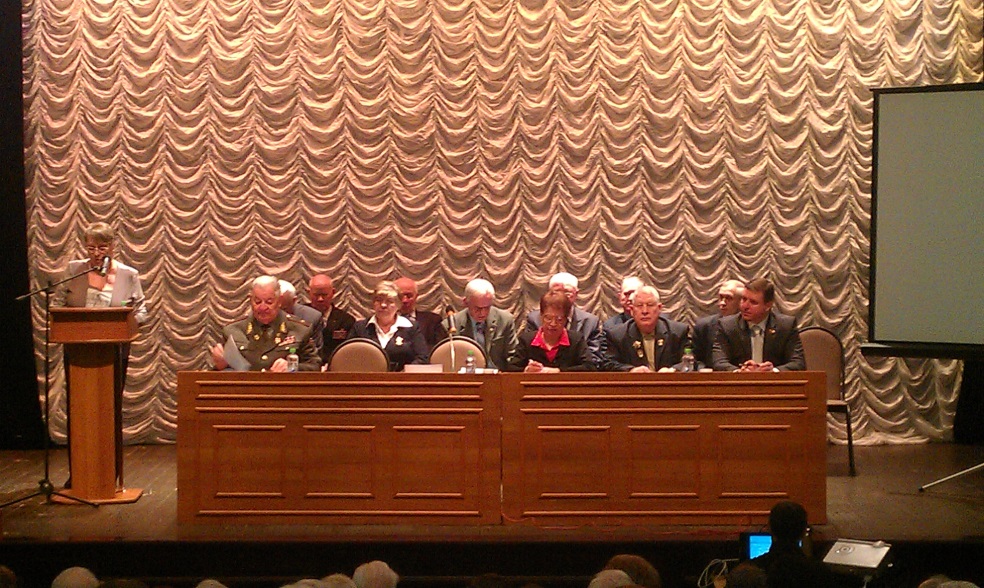 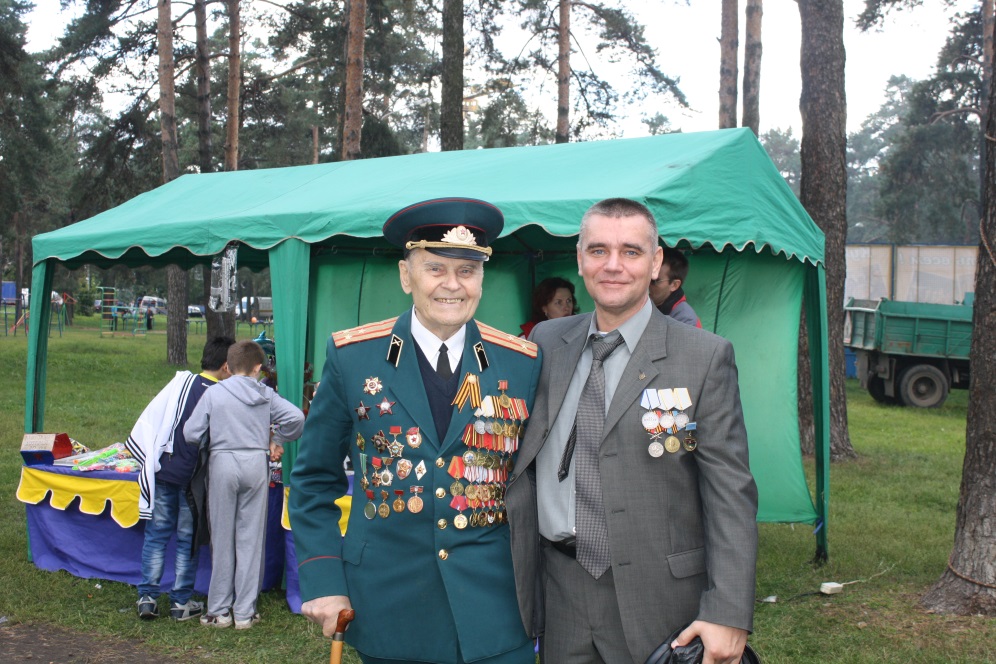 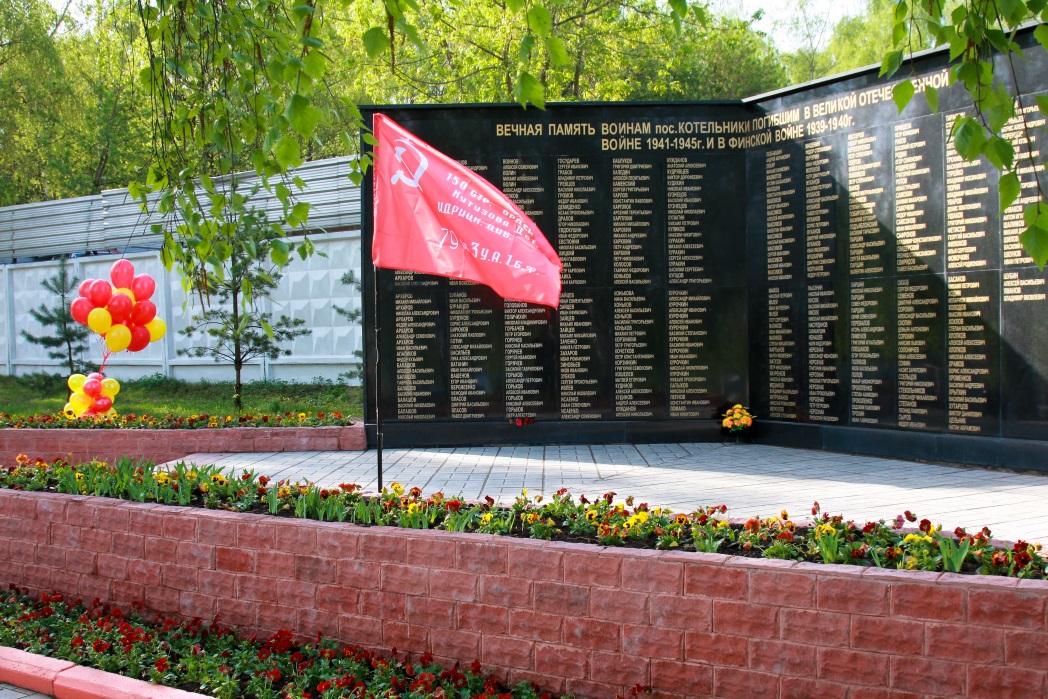 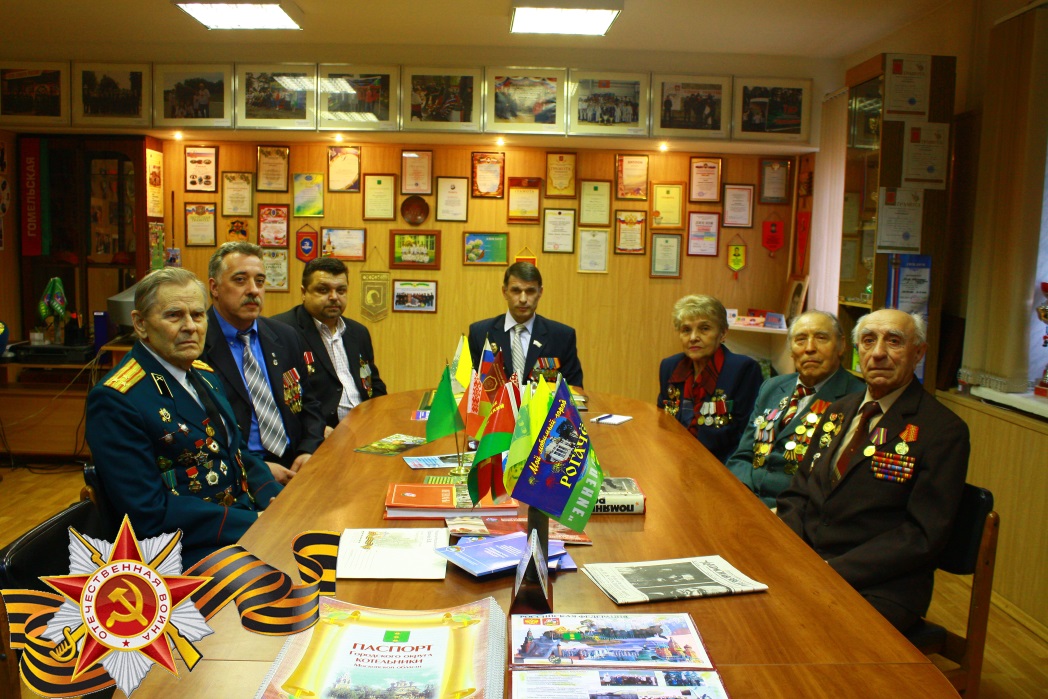 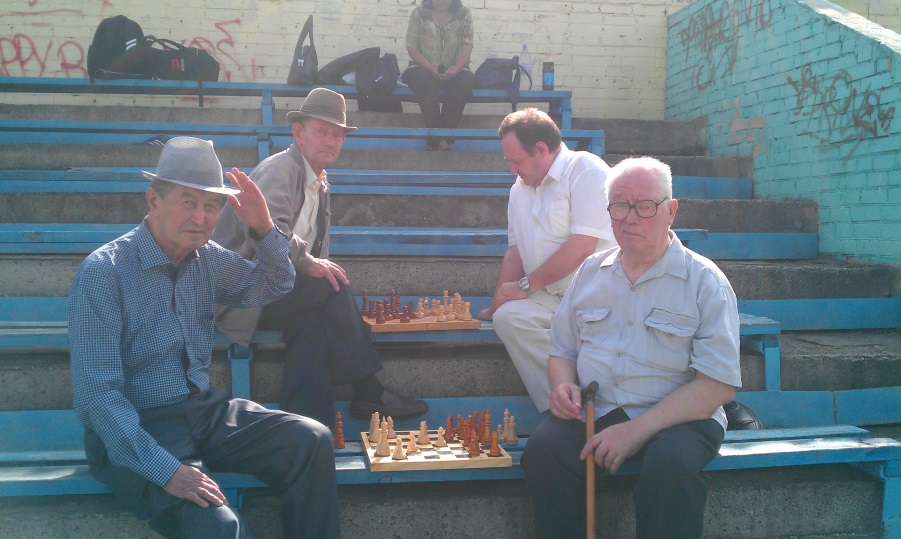 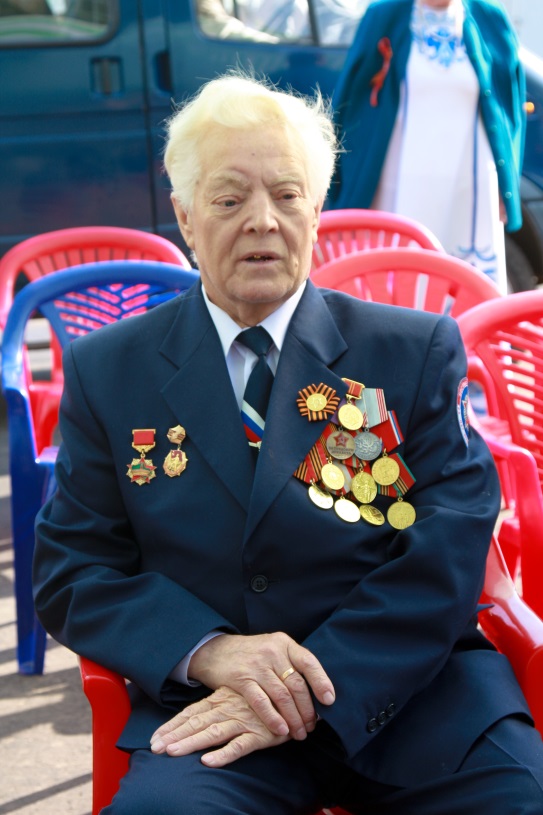 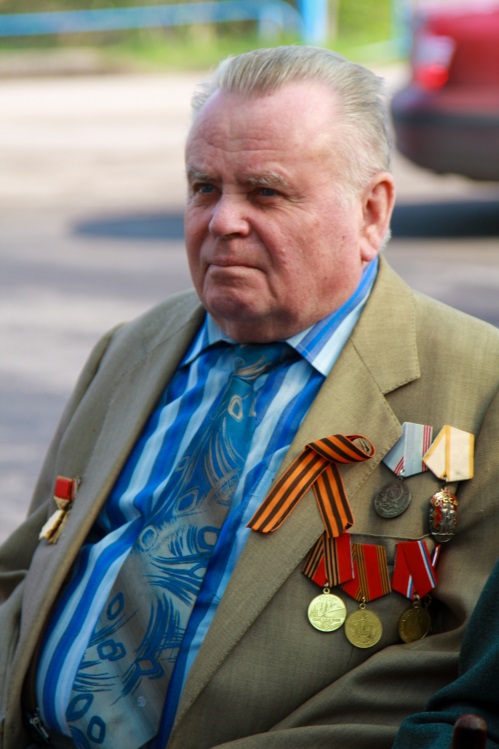 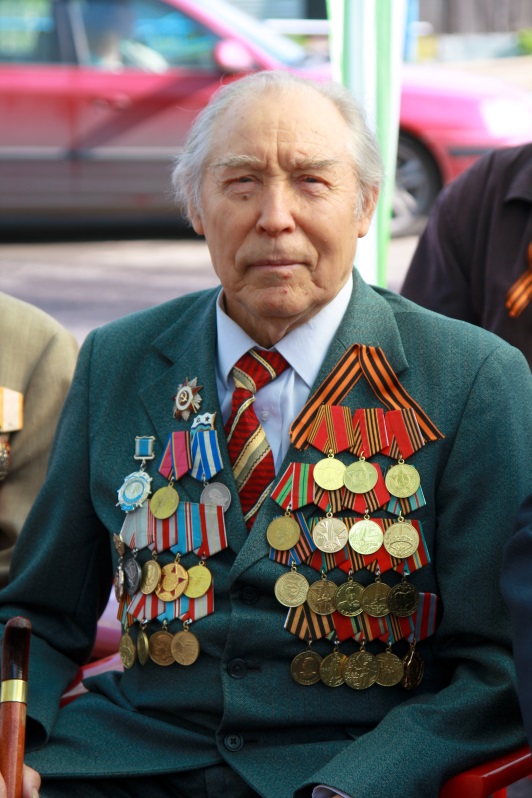 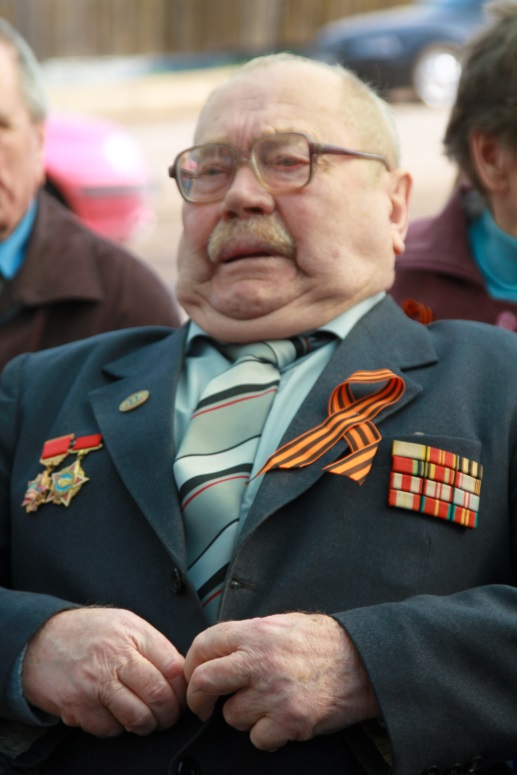 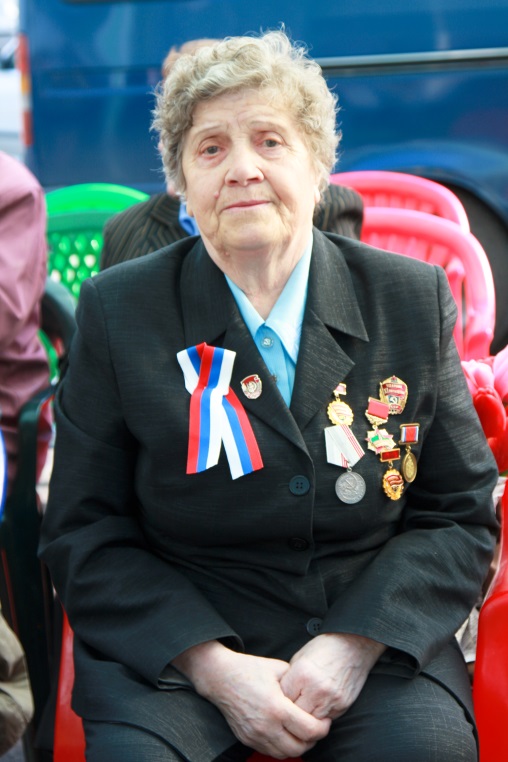 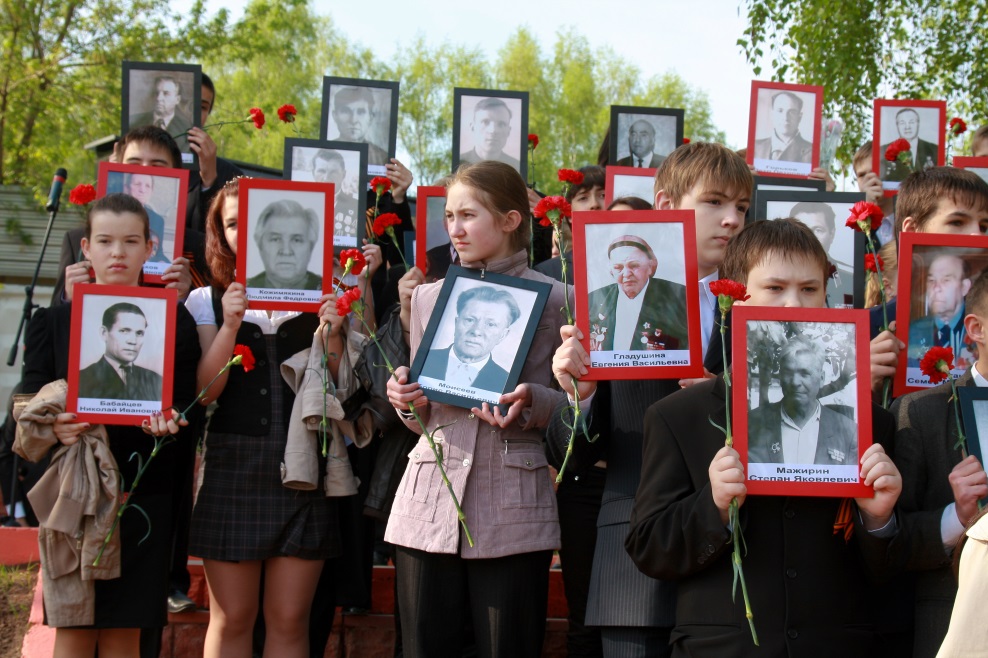 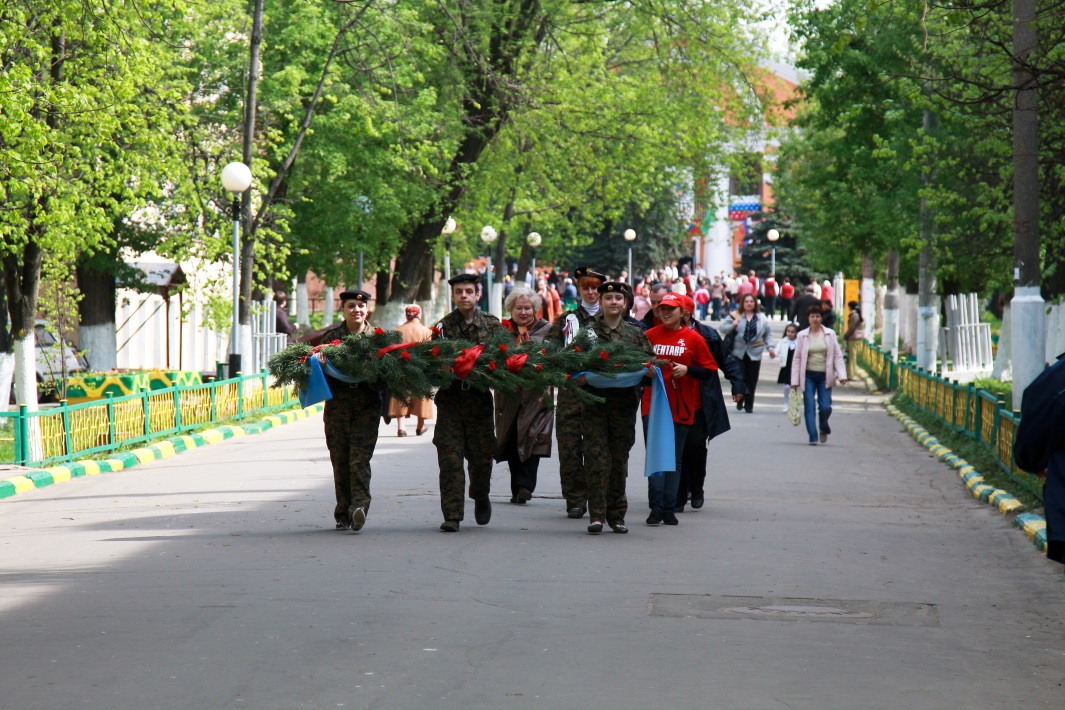 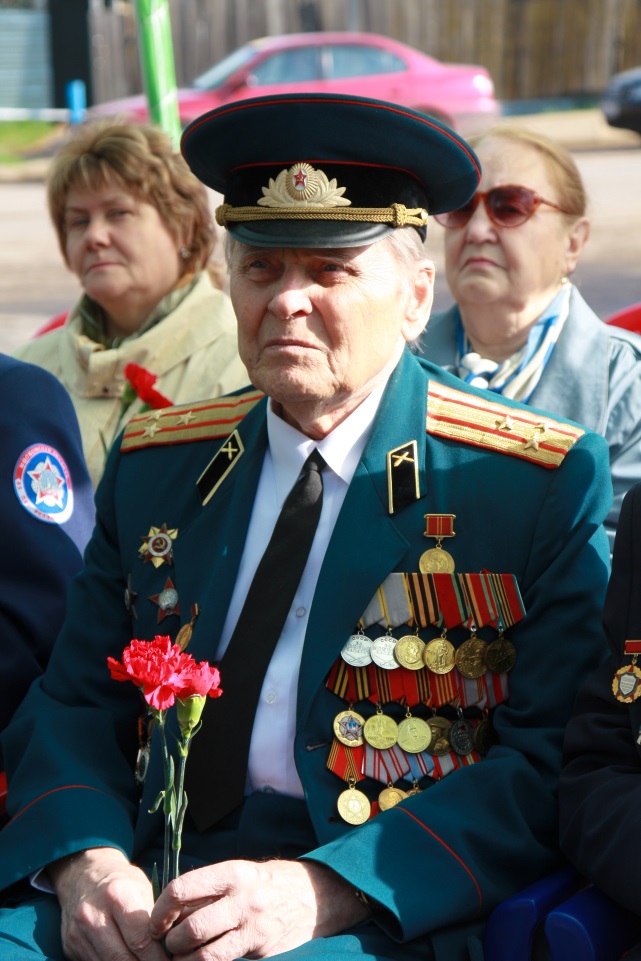 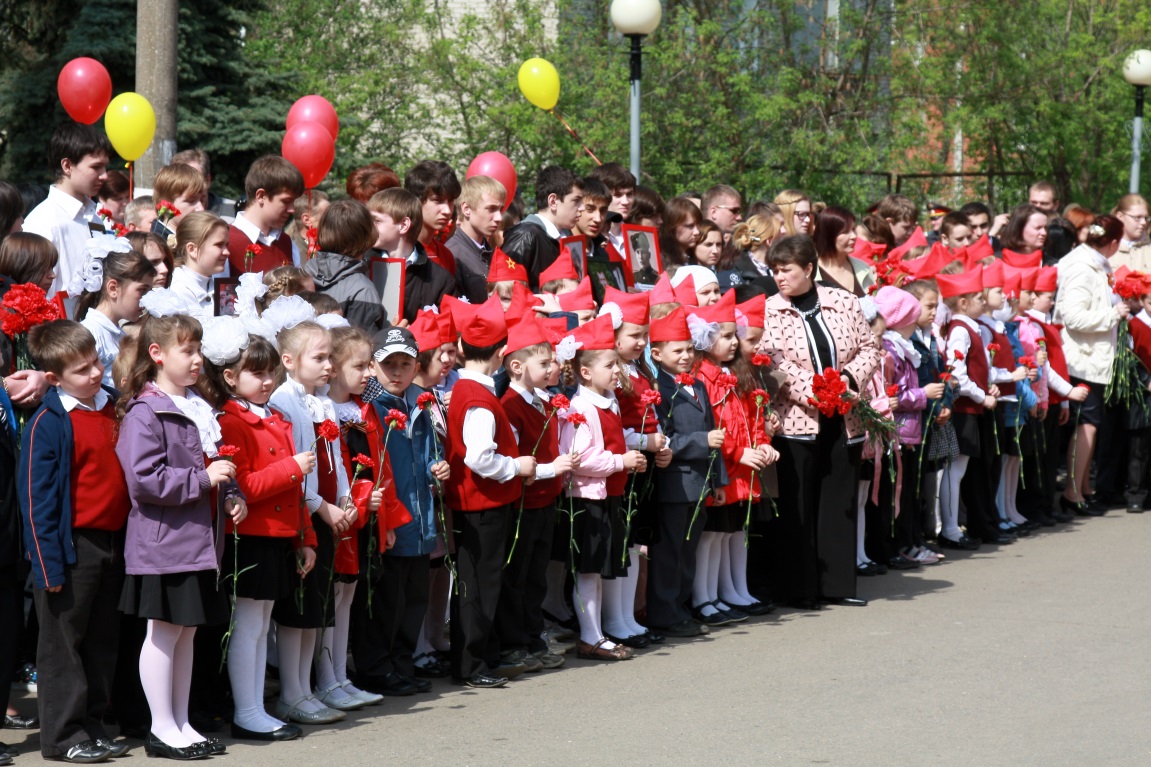